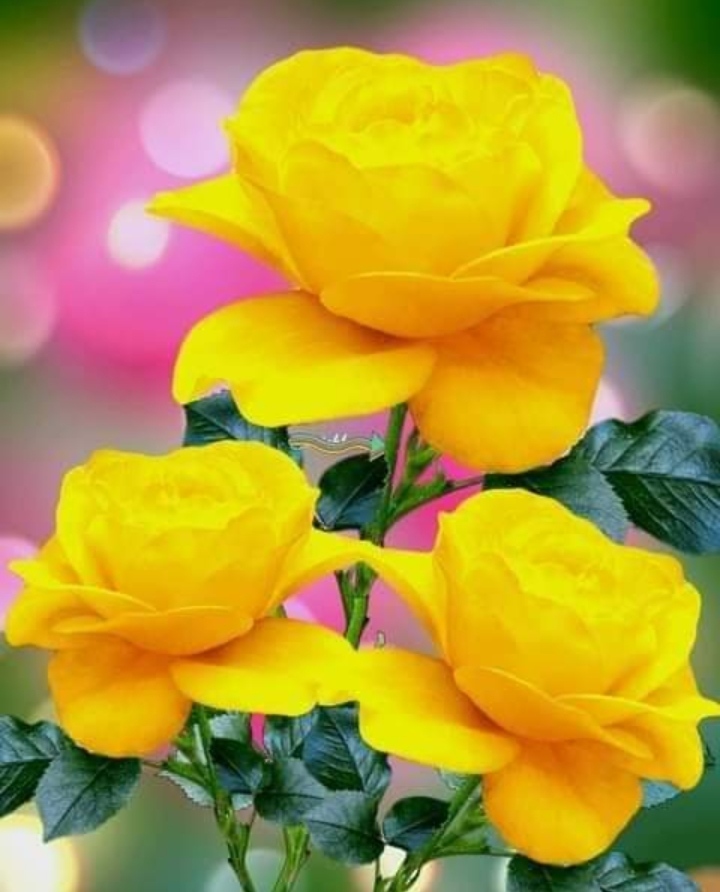 আজকের ক্লাসে 
সবাইকে স্বাগত
শিক্ষক পরিচিতি
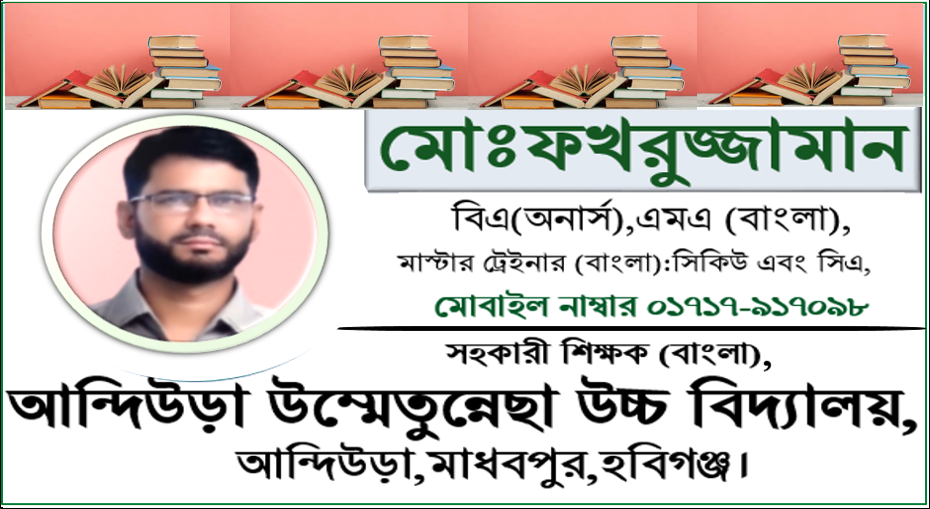 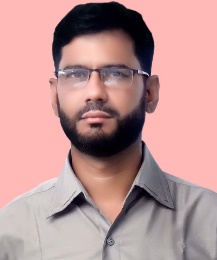 পাঠ পরিচিতি
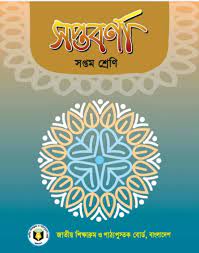 বিষয়	: বাংলা
শ্রেণি 	: সপ্তম
পাঠ 	: এই অক্ষরে
সময়	: ৪০ মিনিট
ছবিতে কী দেখা যাচ্ছে?
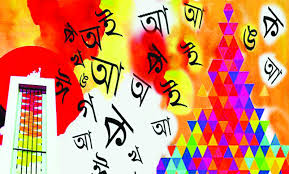 অক্ষর
আজকের পাঠ-
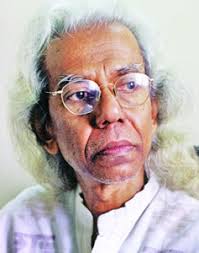 এই অক্ষরে
মহাদেব সাহা
শিখনফল-
এ পাঠ শেষে শিক্ষার্থীরা-
কবি পরিচিতি বলতে পারবে।
কঠিন শব্দগুলোর অর্থ বলতে পারবে।
টীকাগুলো বর্ণনা করতে পারবে।
‘এই অক্ষরে’ কবিতাটির মূলভাব বিশ্লেষণ করতে পারবে।
কবি পরিচিতি-
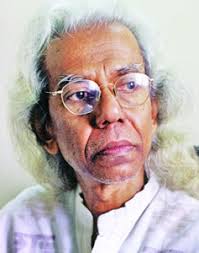 একক কাজ
মহাদেব সাহা কোথায় জন্মগ্রহণে করেন?
তিনি কতসালে জন্মগ্রহণ করেন?
‘টাপুর টুপুর মেঘের দুপুর’ গ্রন্থের রচয়িতা কে?
আদর্শ পাঠ
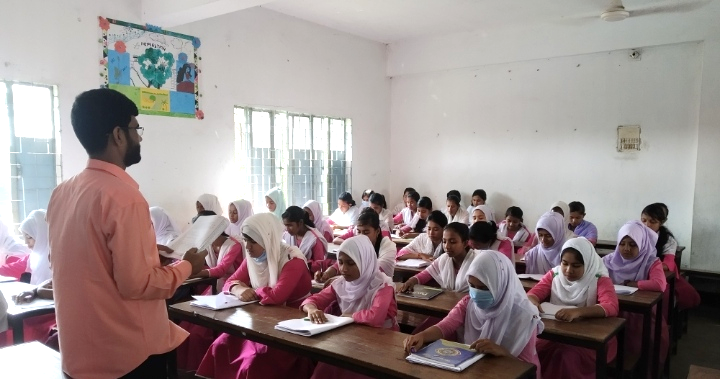 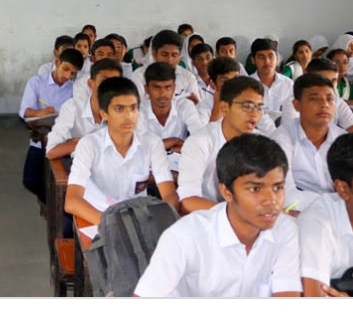 সরব পাঠ
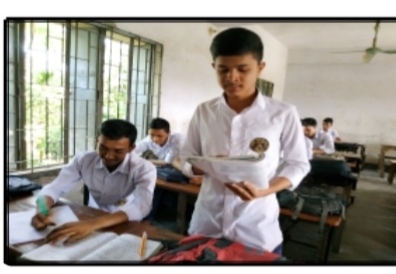 শব্দার্থ ও টীকা
দলীয়কাজ
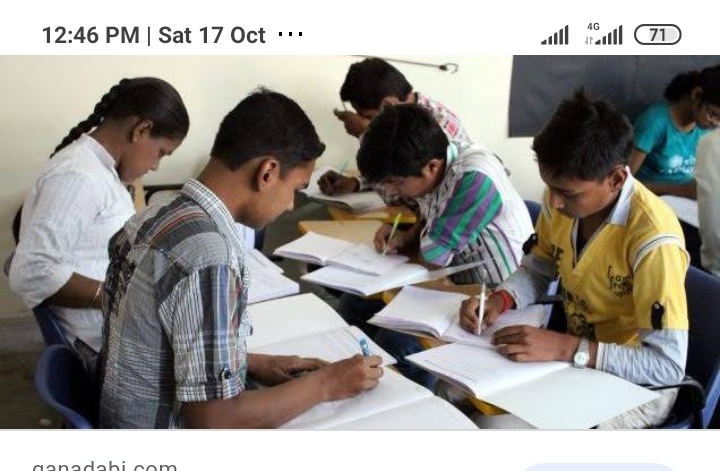 এই অক্ষরে মাকে মনে পড়ে- উক্তিটি আলোচনা কর।
মূল্যায়ন
বাড়ির কাজ
সংগ্রামের মাধ্যমে বাংলা অক্ষর বা ভাষার মান রক্ষা করা যায়- বিচার কর।
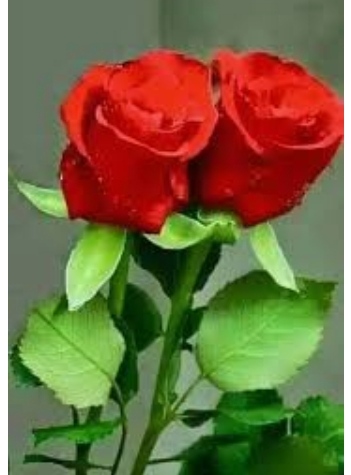 ধন্যবাদ